HYDRAULIC FRACTURINGOPERATIONS:SEPARATING FACT FROMFICTION
Global Energy Security Forum
Miami, Florida
March 26, 2013

Mark K. Boling
President
Hydraulic Fracturing Operations
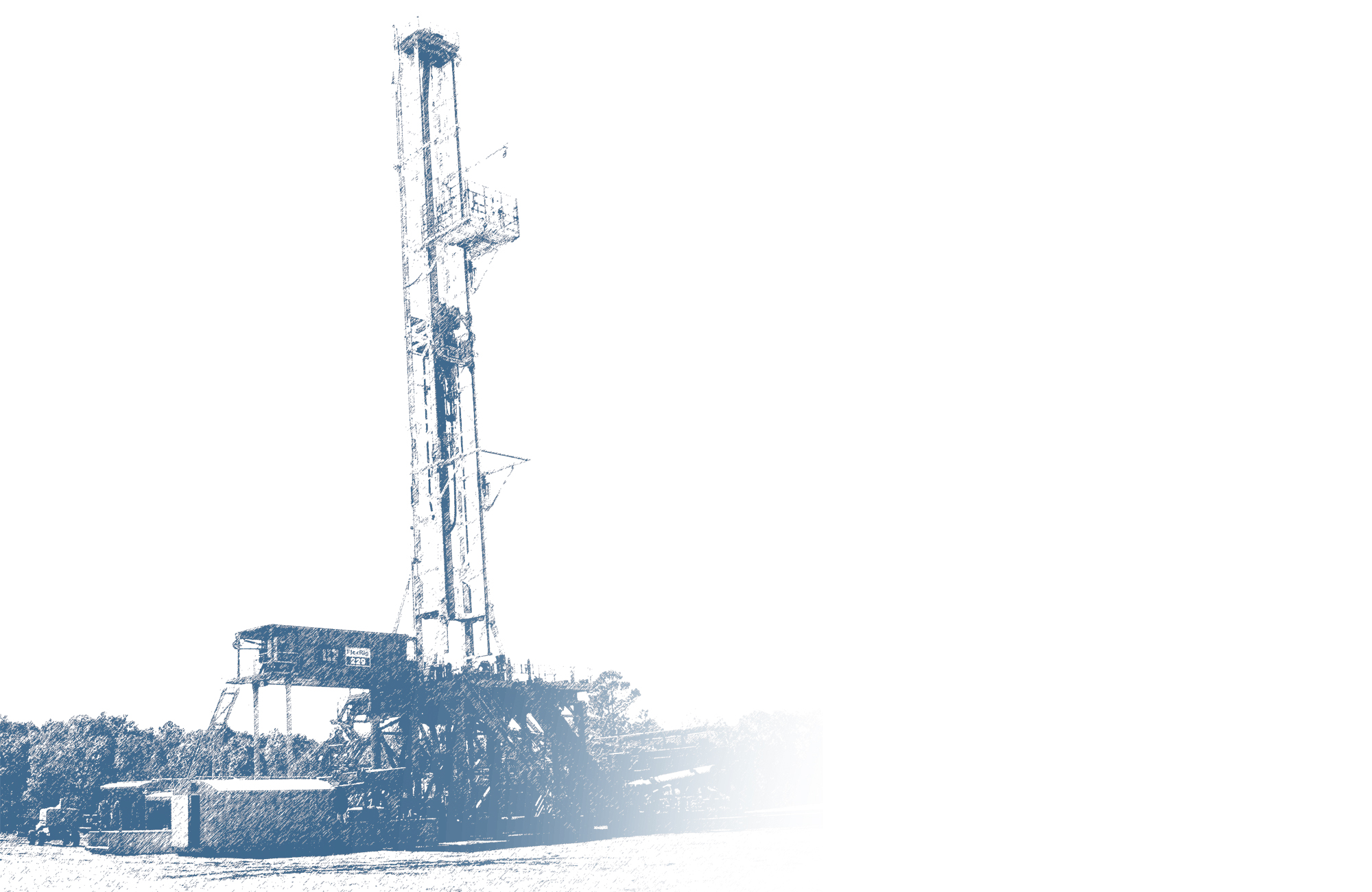 What are
Hydraulic
Fracturing
Operations?
1
Hydraulic Fracturing Operations
Hydraulic Fracturing Video
2
Regulatory Considerations
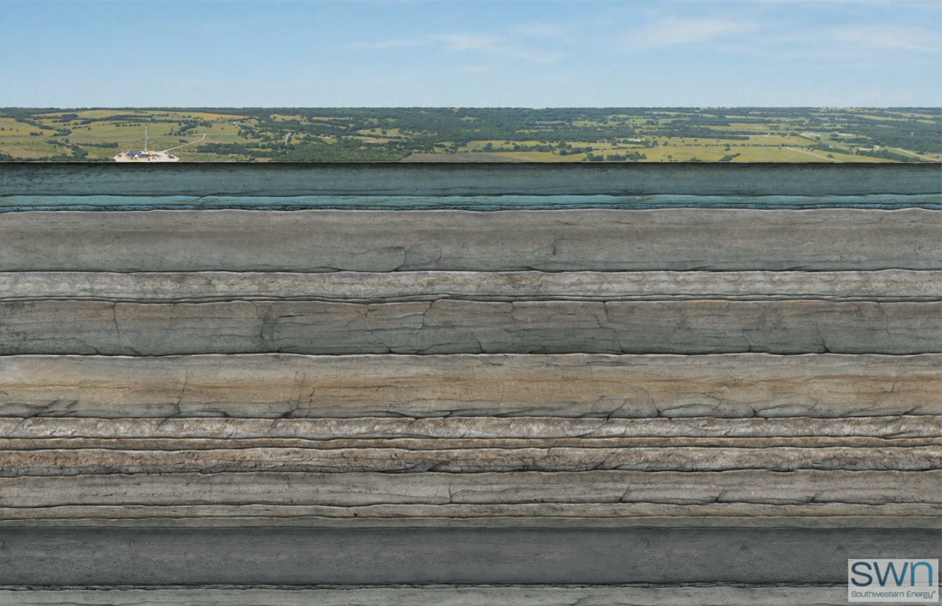 Surface Considerations
Subsurface Considerations
3
Surface Considerations
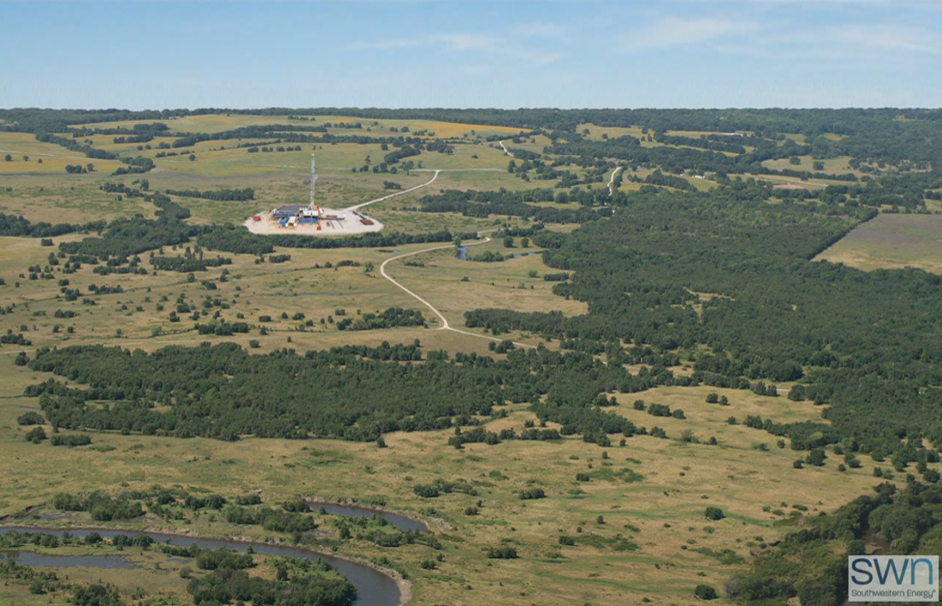 Air Emissions
Surface Impact
Drilling Locations
Truck Traffic & Road Damage
Infrastructure
Water Supply
Water Handling
Water Reuse & Disposal
4
Subsurface Considerations
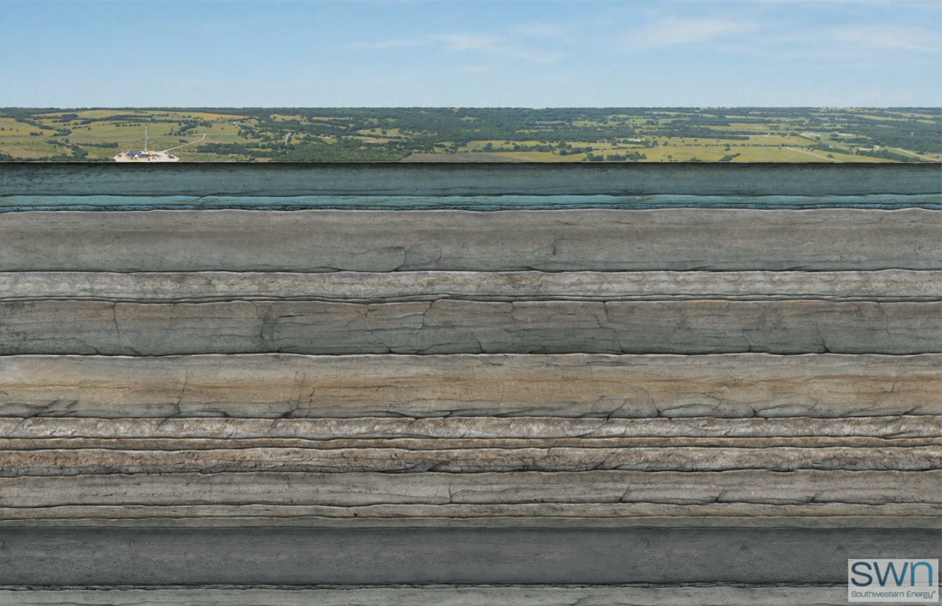 Protecting Underground Water Resources
Frac Fluid Disclosure
5
Protecting Underground Water Resources
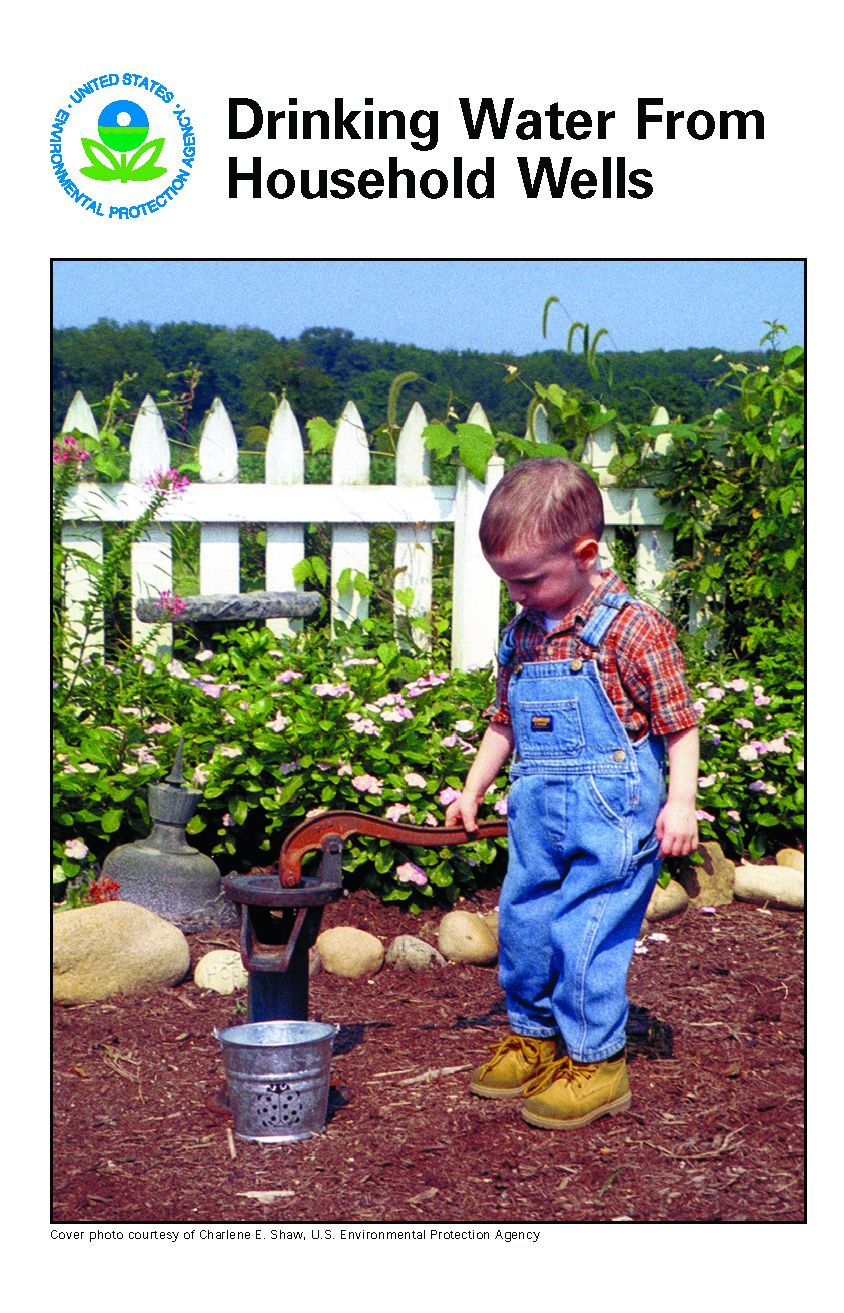 Well Integrity
Is the Key!
6
Well Integrity
1
2
Evaluate Stratigraphic Confinement
Well Construction Standards
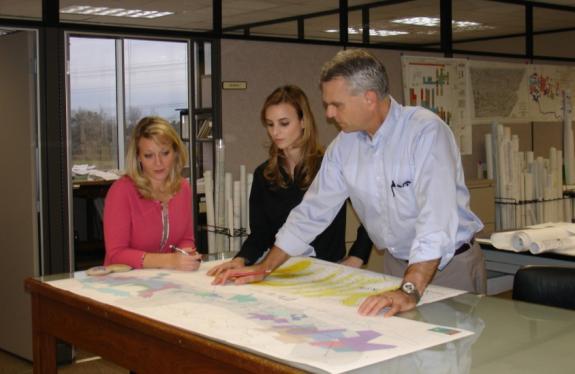 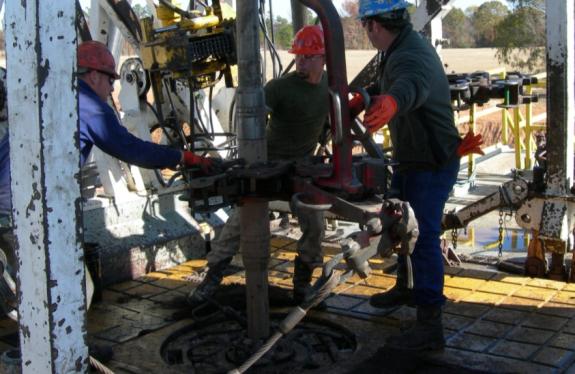 3
4
Evaluate Mechanical Integrity of Well
Monitor Frac Job & Producing Well
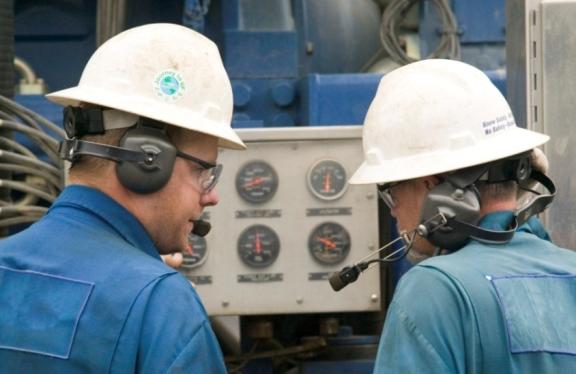 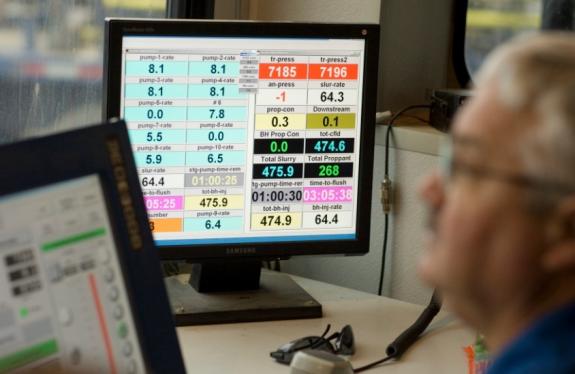 7
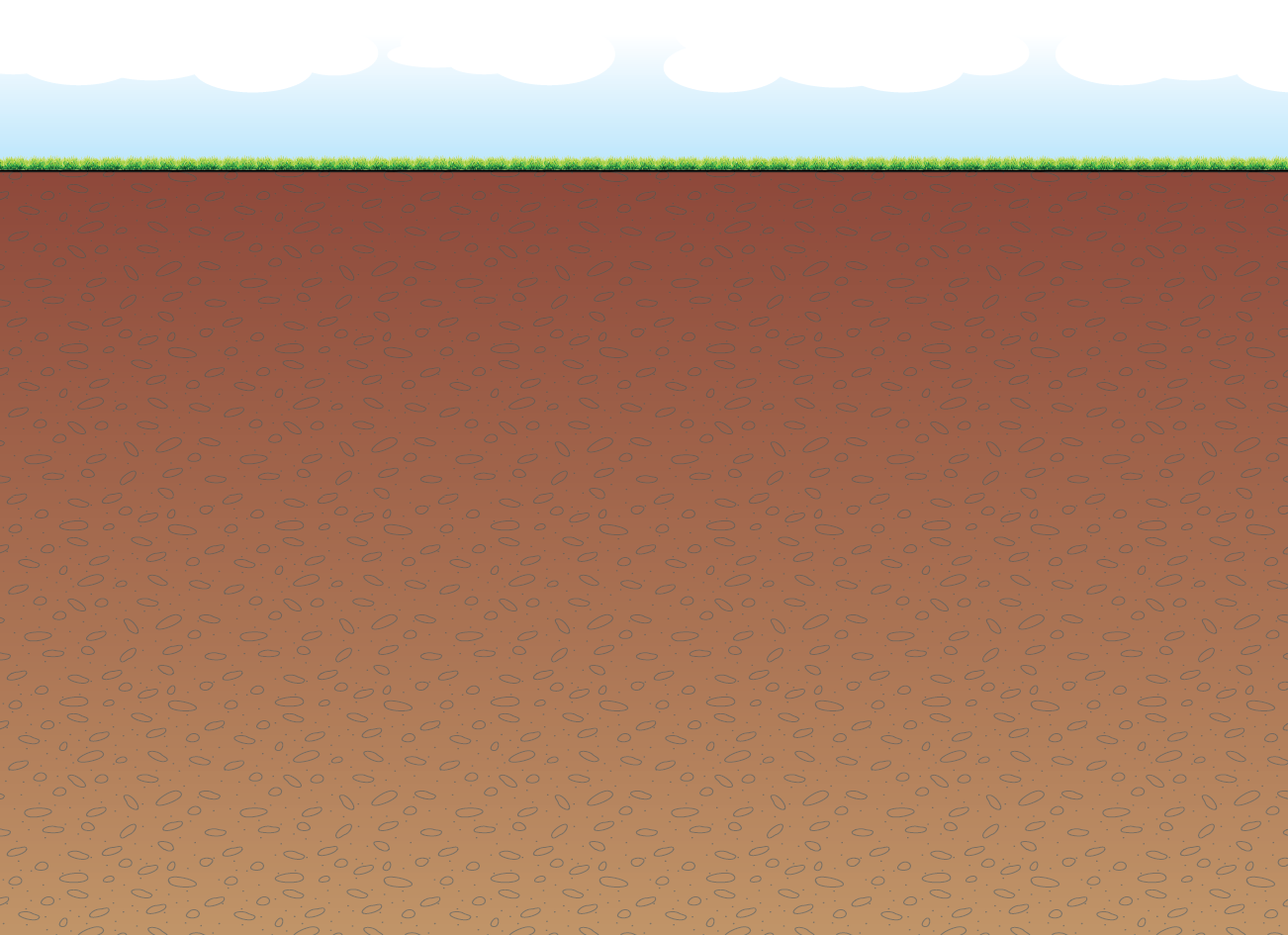 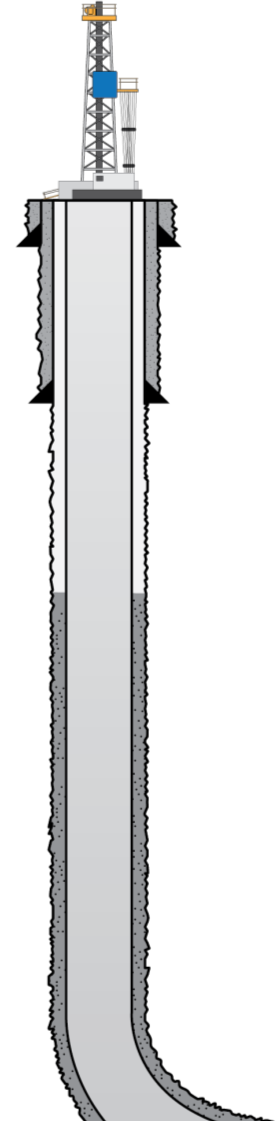 GOOD MECHANICAL INTEGRITY
CONDUCTOR  PIPE
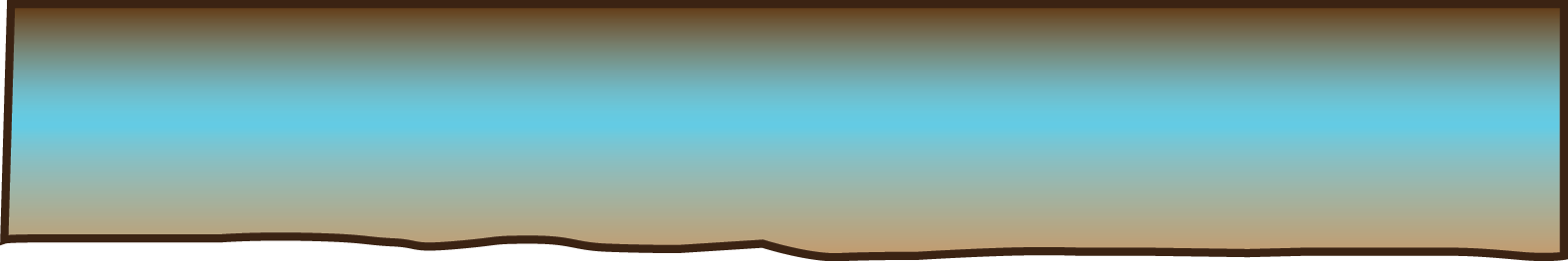 FRESH  WATER  AQUIFER  ZONE
SURFACE  CASING
PRODUCTION  CASING
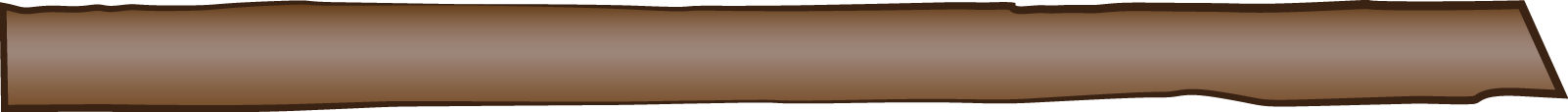 SHALLOW  PRODUCING  ZONE
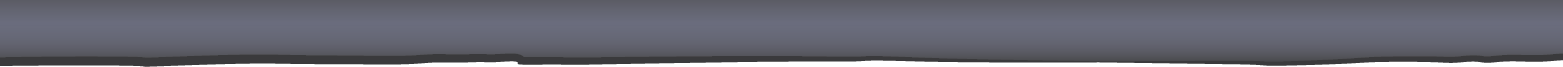 TARGET  PRODUCING  ZONE
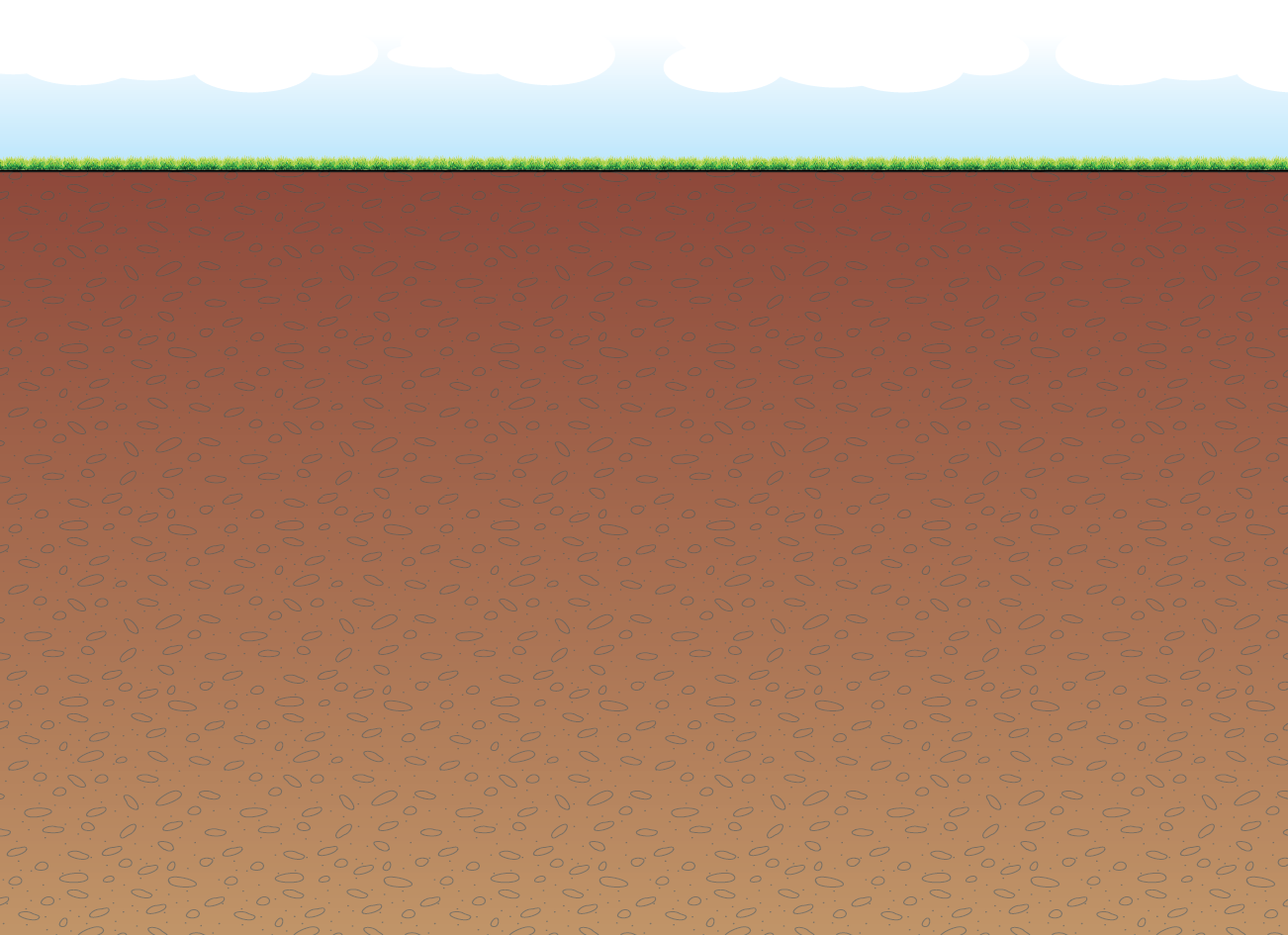 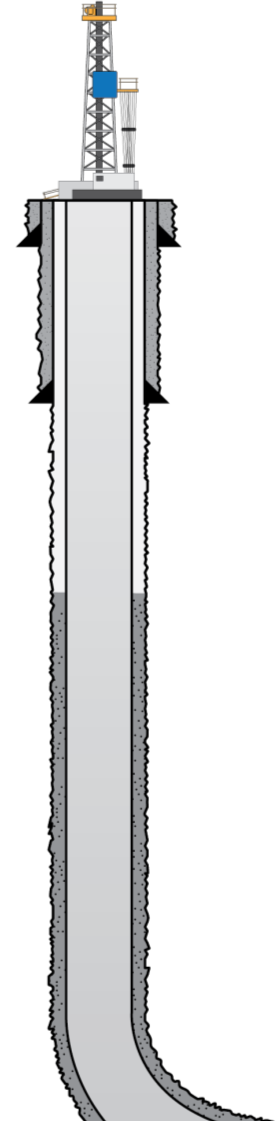 CEMENT CHANNELING
CONDUCTOR  PIPE
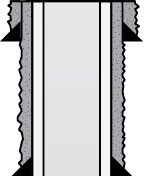 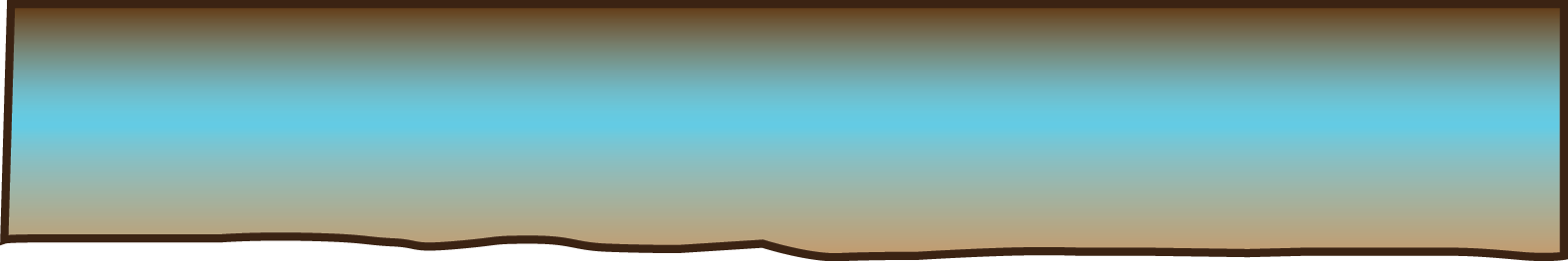 PRESSURE 
BUILDS  UP
FRESH  WATER  AQUIFER  ZONE
SURFACE  CASING
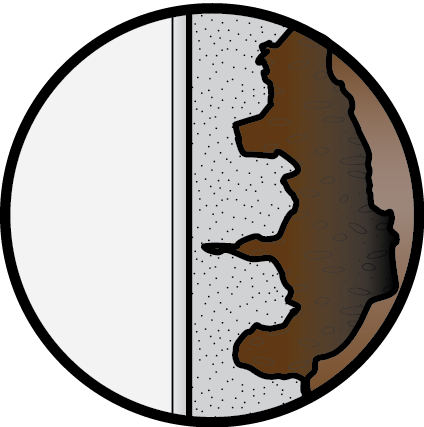 PRODUCTION  CASING
FORMATION
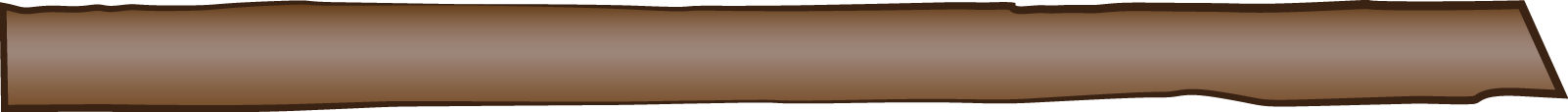 SHALLOW  PRODUCING  ZONE
CASING
CEMENT
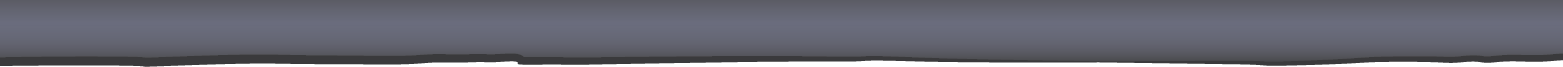 TARGET  PRODUCING  ZONE
Surface Considerations
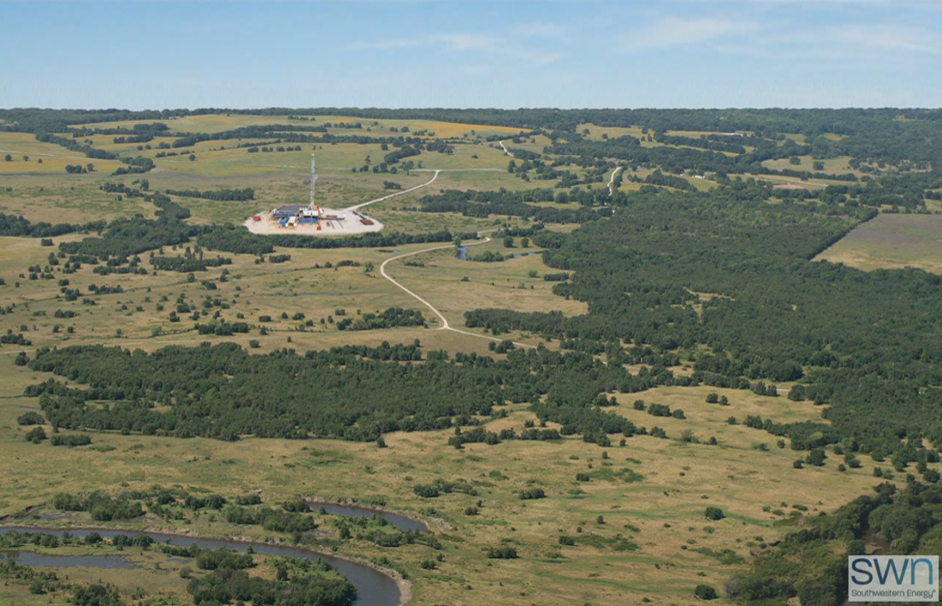 Water Supply
Water Handling
Water Reuse & Disposal
10
Water Supply
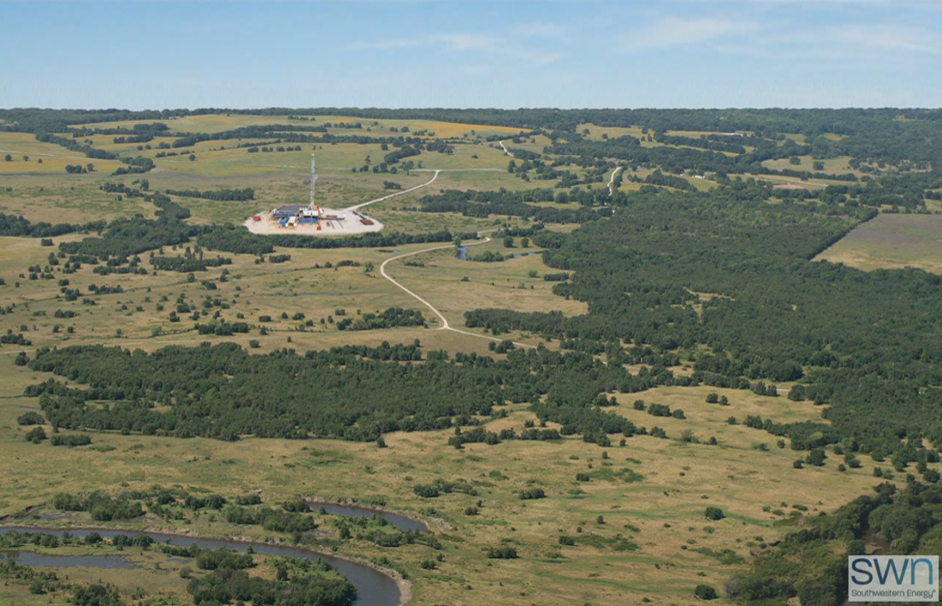 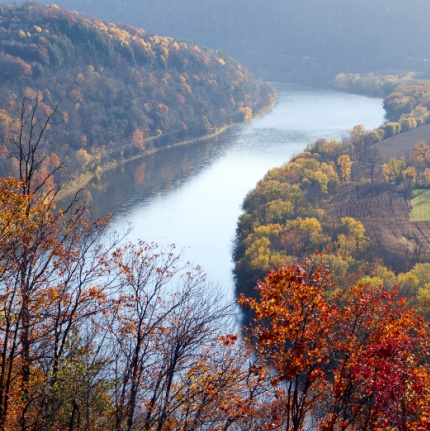 Volumes Needed
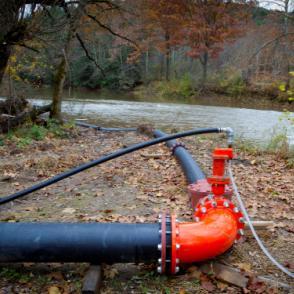 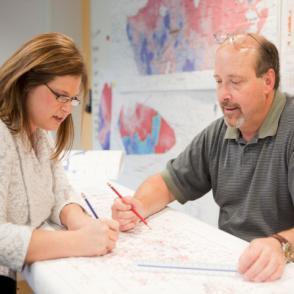 Location, Rate & Timing of Withdrawals
Cumulative Impact Assessment
11
11
Water Handling
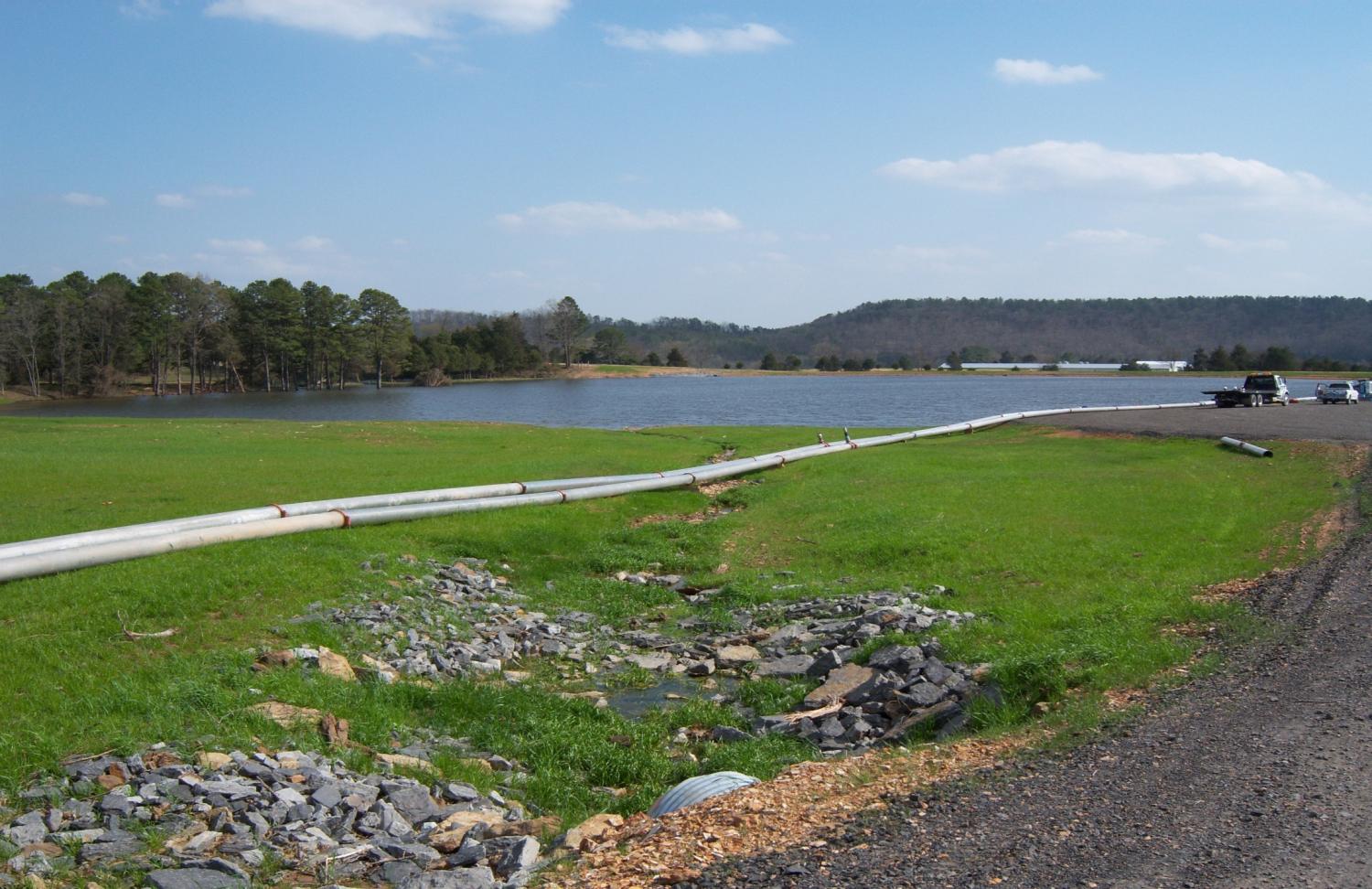 Trucks vs. Pipeline
Truck Traffic
Road Damage
Impoundments vs. Tanks
Closed-Loop Drilling Systems
Recycling Logistics
Air Emissions
Tracking Wastewater
Characterize Wastewater
Record Volumes Produced
Verify Volumes Delivered
12
Water Reuse & Disposal
Water Recycling & Reuse
Volume and quality of wastewater
Chemical compatibility
Storage and transportation logistics

Water Treatment Facilities
Flowback & produced water chemistry
Capacity & Capability limitations (NORM, DBPs, heavy metals)
Central vs. drill site facilities

Water Disposal Wells
Geological & hydrological limitations
NIMBY concerns
Triggered seismicity considerations
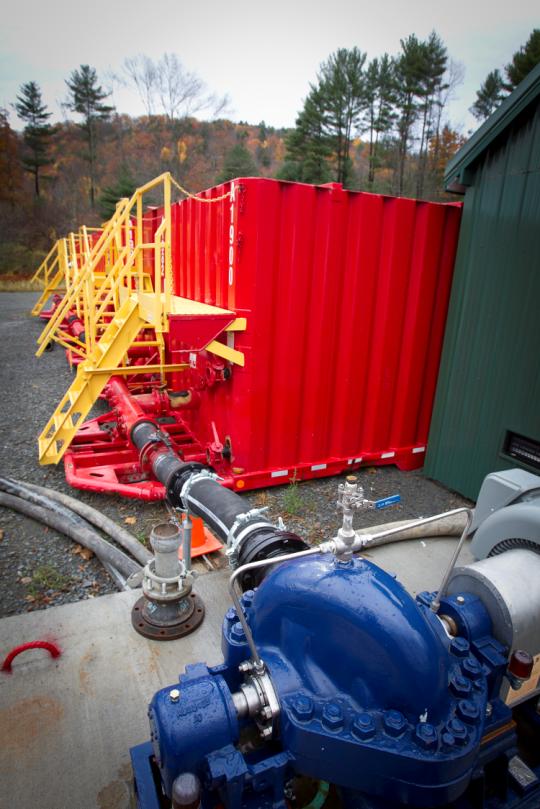 13
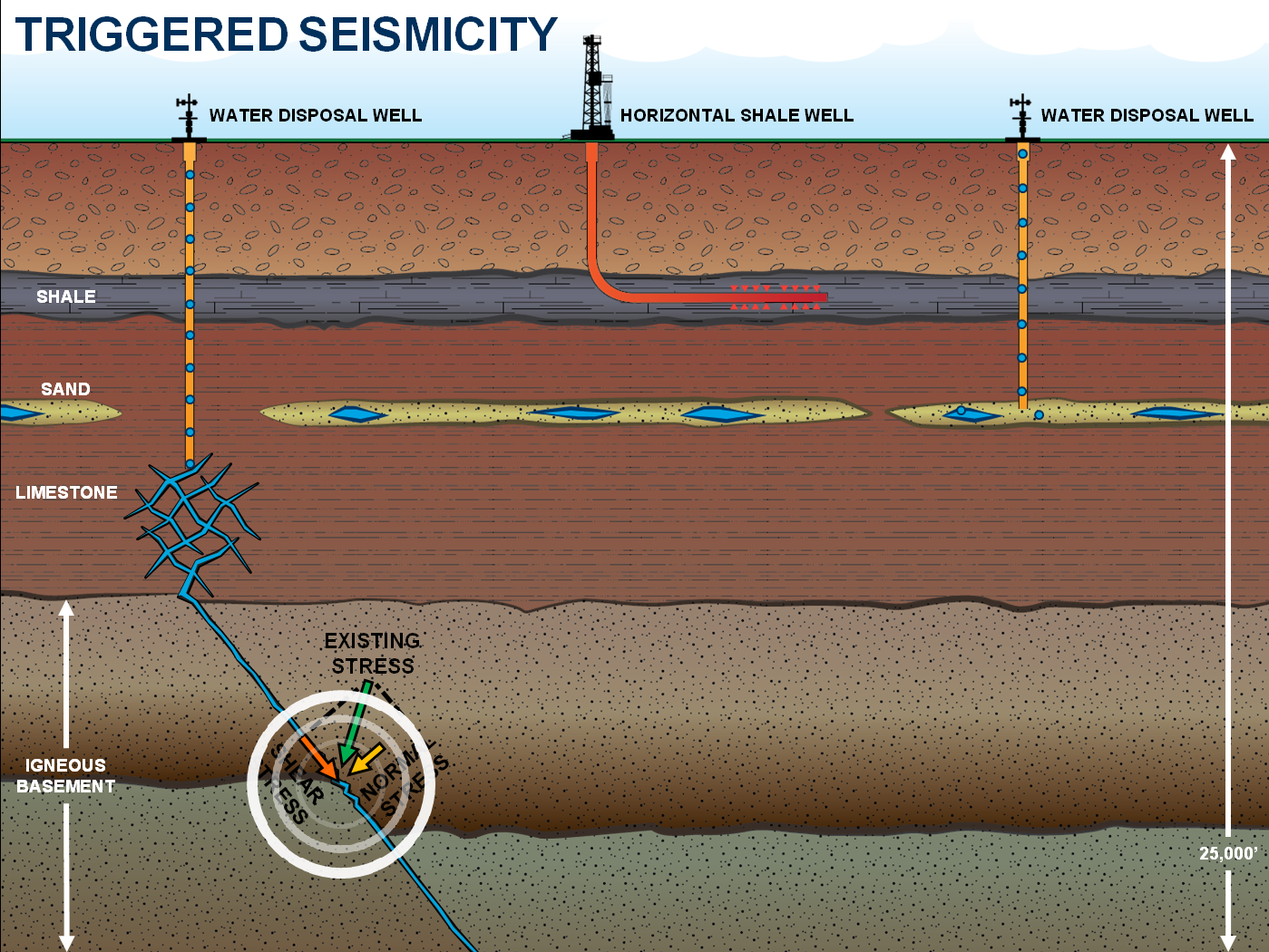 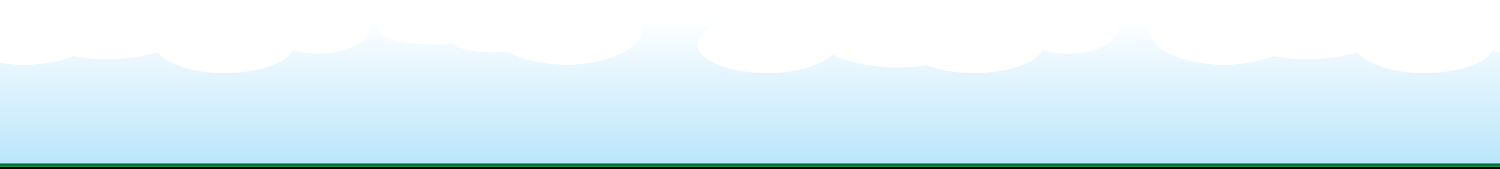 TRIGGERED SEISMICITY
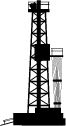 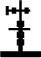 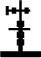 WATER DISPOSAL WELL
HORIZONTAL SHALE WELL
WATER DISPOSAL WELL
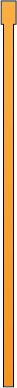 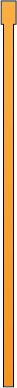 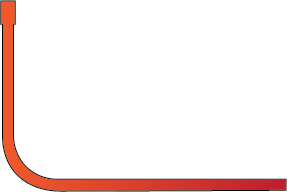 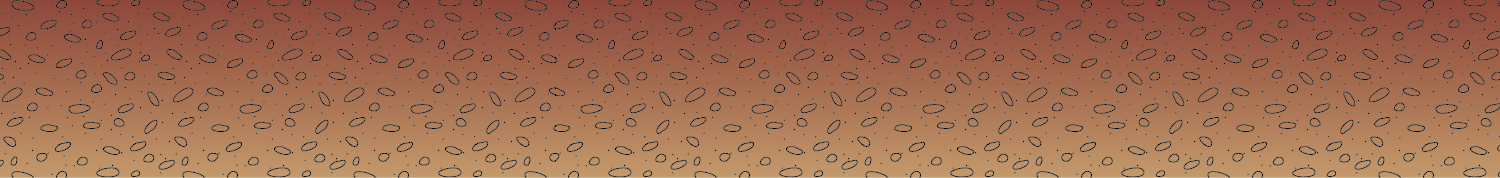 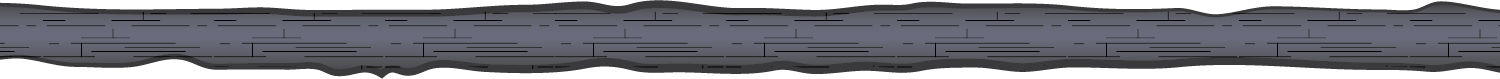 SHALE
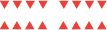 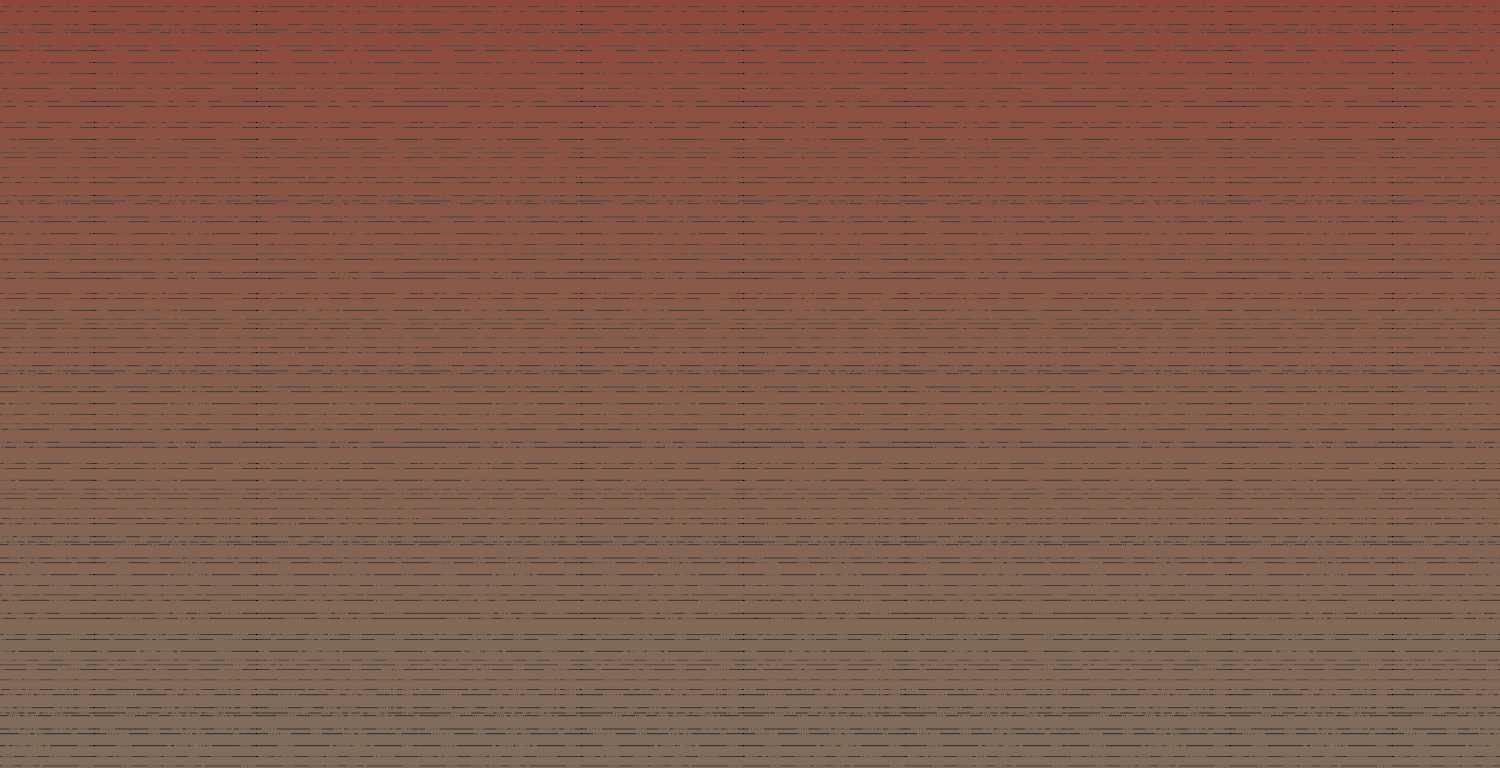 SAND
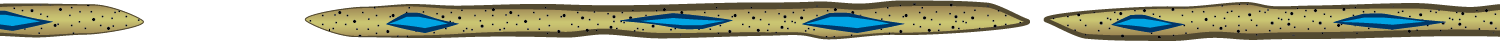 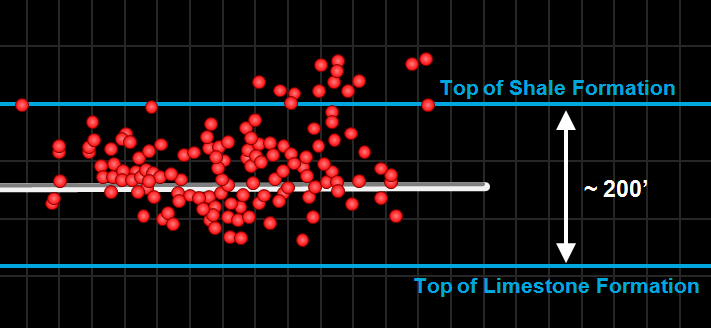 LIMESTONE
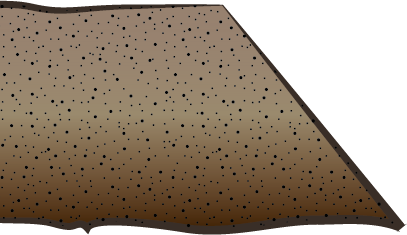 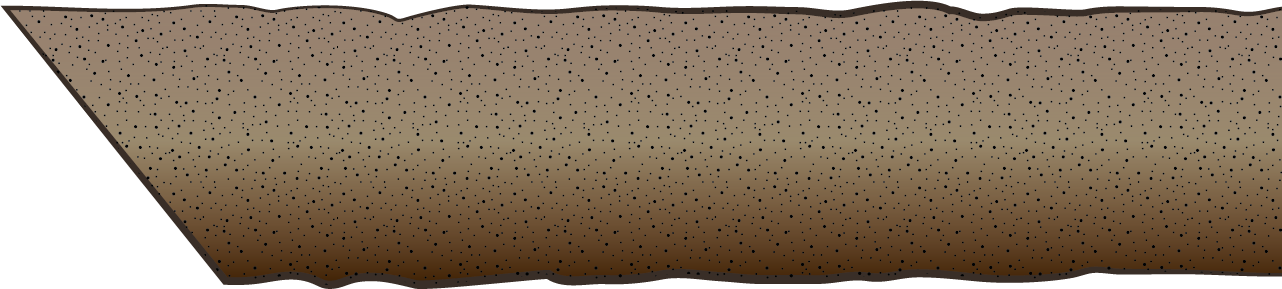 EXISTING
STRESS
NEW
STRESS
NORMAL
STRESS
IGNEOUS
BASEMENT
SHEAR
STRESS
The largest recorded seismic event generates the same amount of energy as would be released when dropping a gallon of milk from chest high to the floor.
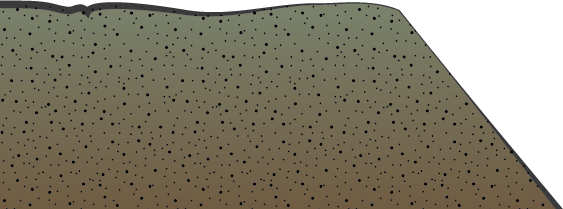 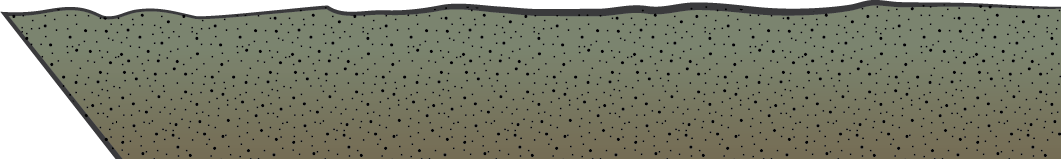 25,000’
14
Surface Considerations
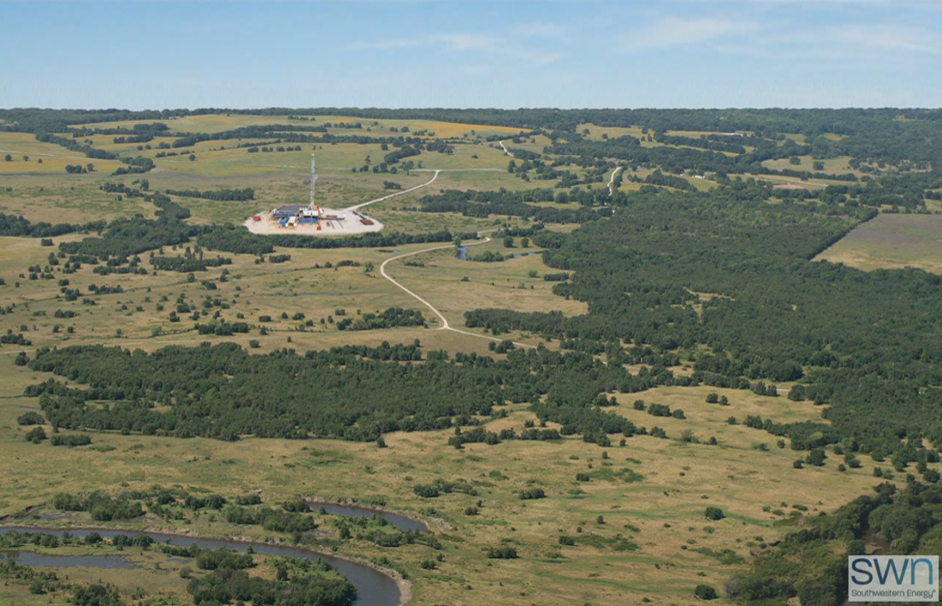 Air Emissions
Emission Type
NOx
SO2
CO
PM
CH4
VOCs (incl. BTEX)
Reduction Technology
Catalytic reduction
Ultra-low sulfur diesel fuel
LNG and CNG fuels
Oxidation catalysts
Green completions, vapor recovery units, low bleed/no bleed pneumatic devices, plunger lift systems, leak detection
Emission Levels
EPA
Industry
State regulators
Research groups
15
Surface Considerations
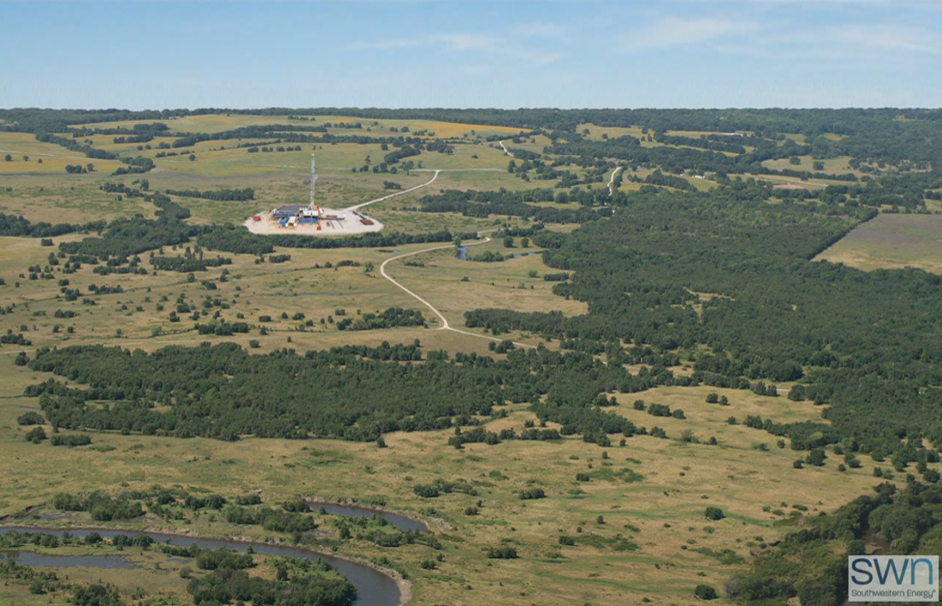 Surface Impact
Drilling Locations
Pit construction
Erosion and sedimentation
Chemical storage
Truck Traffic & Road Damage
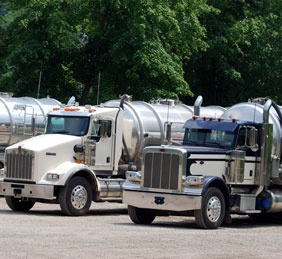 Infrastructure
Compressors
Pipelines
Roads
Water treatment facilities
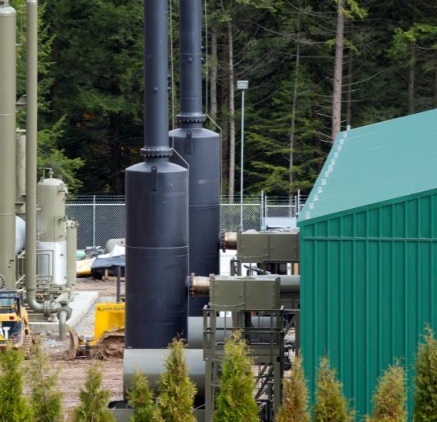 16
HYDRAULIC FRACTURINGOPERATIONS:SEPARATING FACT FROMFICTION
Global Energy Security Forum
Miami, Florida
March 26, 2013

Mark K. Boling
President